Migration Factors
Day 5
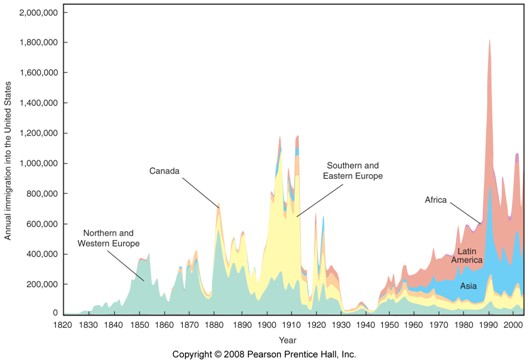 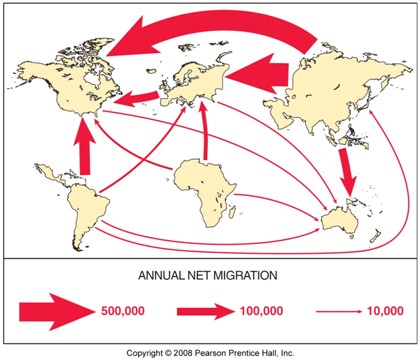 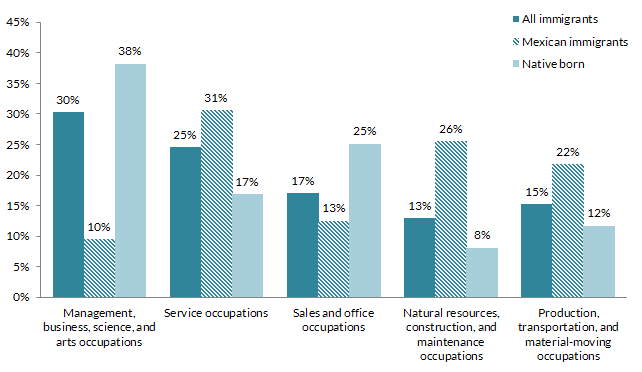 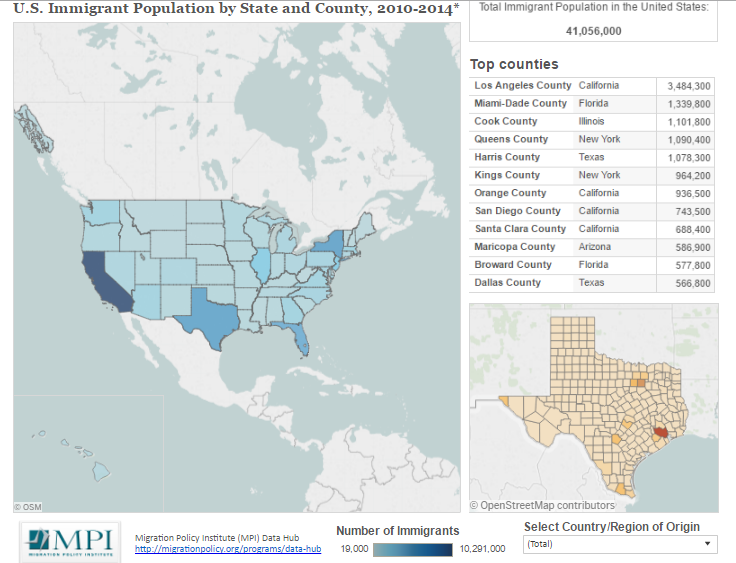 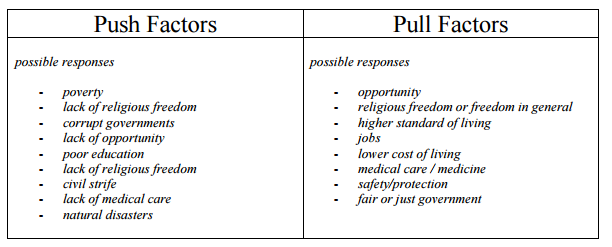 https://www.youtube.com/watch?v=rxF0t-SMEXA
https://news.vice.com/video/immigrant-america-murder-and-migration-in-honduras